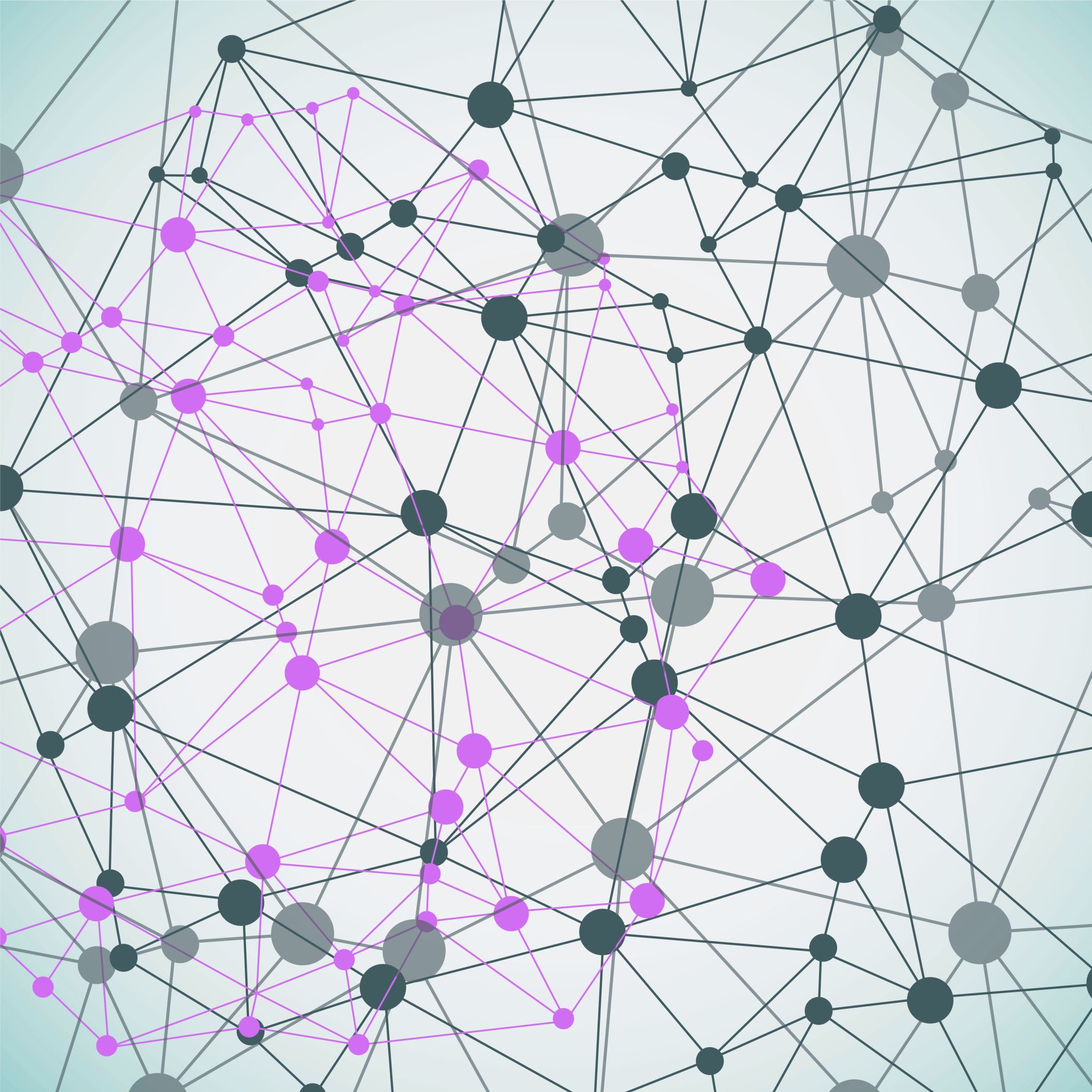 Delphi Rise Monroe County Reentry72 Hinchey Rd Rochester NY, 14624
Darnell Rhodes
Monroe County Reentry Coordinator
Who do we serve and How to make referrals
Previously served individuals who were currently on or reached maximum expiration with NYS Parole.
New guidance allows the program to serve any individual who has served a sentence in NYS Prison system.
Referrals generally come from the local NYS Parole office but can also come from clients directly if they reach out. 
Normally serve individuals anywhere from 30-120 days but this can be extended based on case manager discretion if the client is working towards goals.
Delphi Rise Reentry Services
Monroe County Reentry Task Force
For those involved or interested in local Reentry
Weekly Announcements of events, job openings, and other relevant information 
Updates for Bi-monthly Reentry Task Force Meetings
Opportunity to ask questions, share experiences, network, and learn about Monroe County Reentry and several other programs involved.
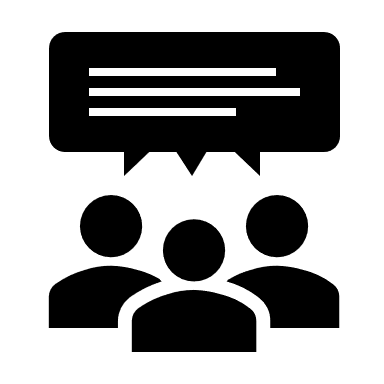 Contact information
Darnell Rhodes
Monroe County Reentry Coordinator
drhodes@delphirise.org
585-301-7249